Gestione delle zone umide
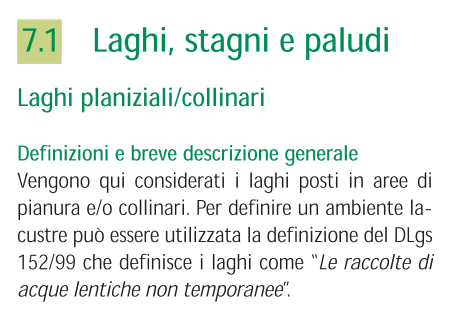 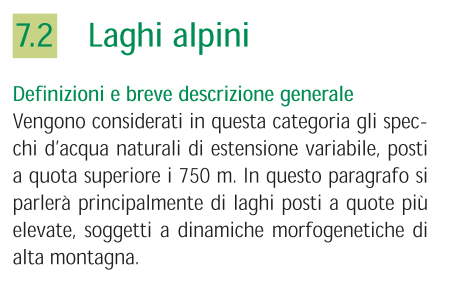 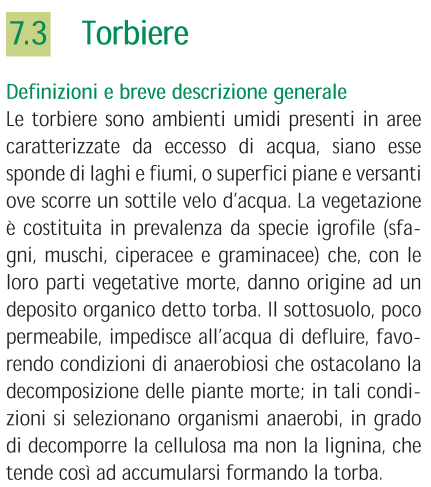 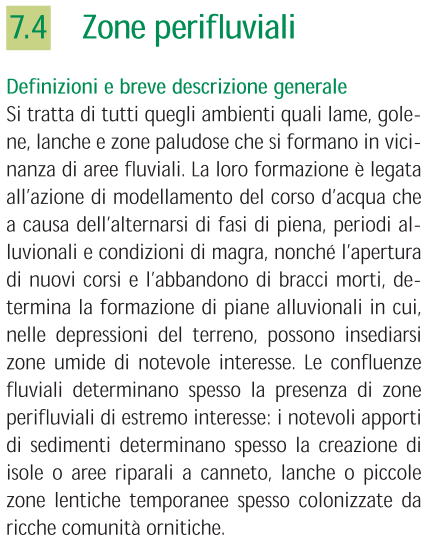 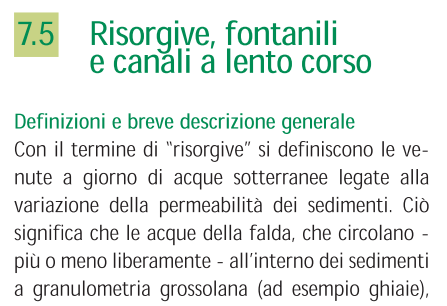 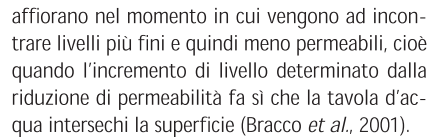 Gestione idrologica
Aspetto più importante nella gestione delle zone umide


Agricoltura (anche tradizionale) tende a drenare le zone umide


Ricostituire l’idrologia tipica del sistema
Gestione idorologica: quantità
Precipitazione
Corsi d’acqua
Corsi d’acqua
Movimenti di falda
Movimenti di falda
Input e output
Gestione idrologica: qualità
Eutrofizzazione: Aspetto importante nella gestione di molte aree umide
1. Gestione del pascolo
2. Gestione della aree circostanti: run-off da agricoltura
Nutrienti
Inquinanti (fitofarmaci, sale…)
Laghi e corpi idrici profondi
1. Ridurre la pendenza della sponde
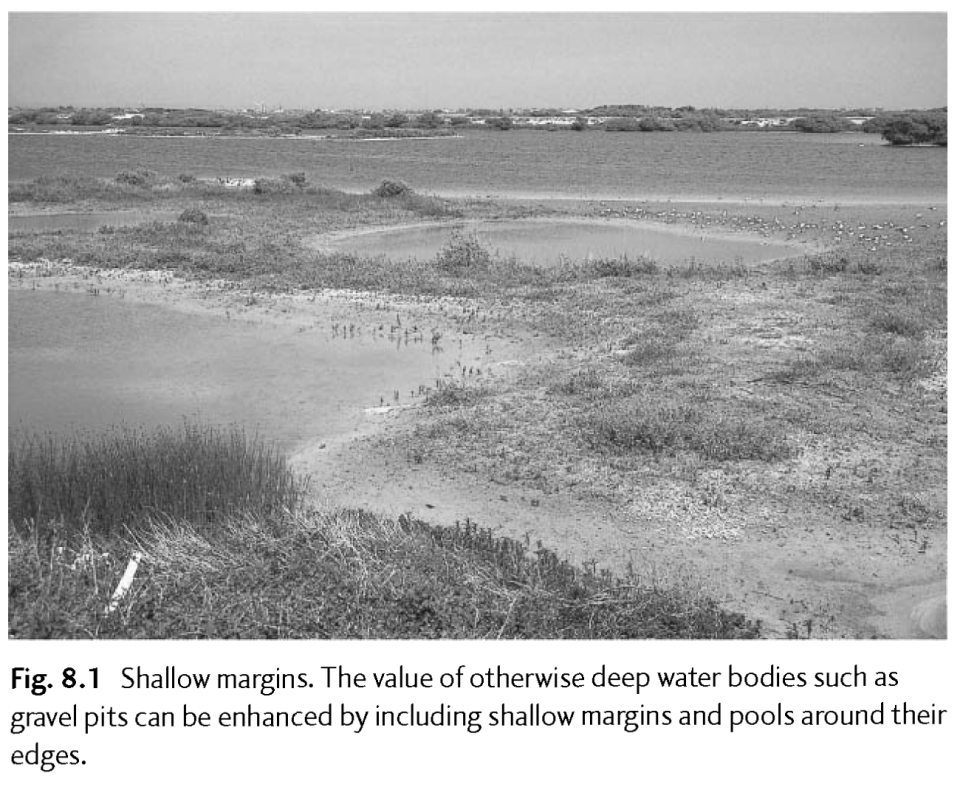 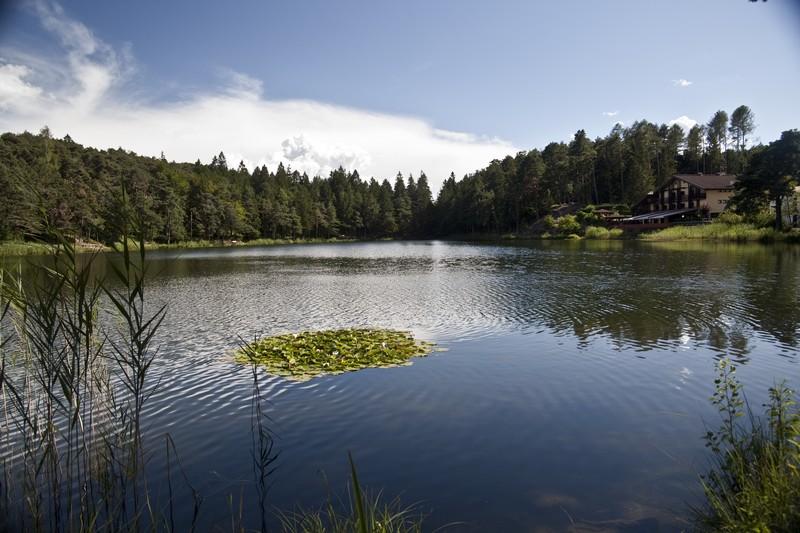 2. Creare isole per la nidificazione
Laghi e corpi idrici poco profondi
1. Aumentare la disponibilità di cibo modificando i livello dell’acqua (alternare il livello idrico)
2. Creare un mosaico di acqua libera poco profonda e fango
3. Aumentare l’eterogeneità delle condizioni
Pozze temporanee
1. Mantenere lo stesso regime idrico storico
Attenzione al pascolo eccessivo
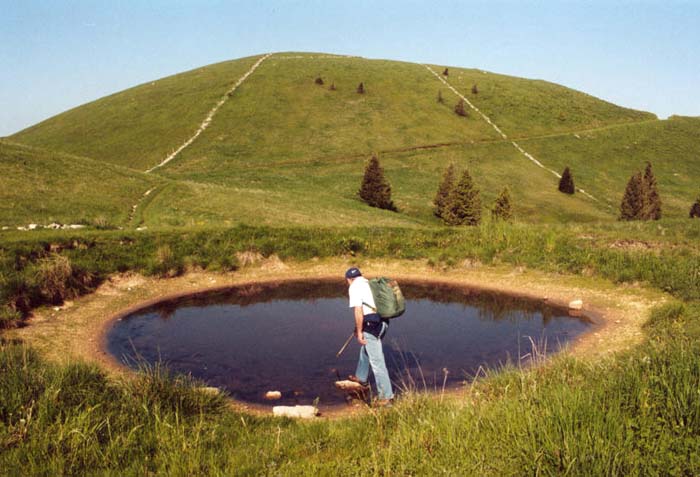 Mantenere delle sponde poco pendenti
Canali e stagni permanenti
Principali habitat umidi relitti nelle zone ad agricoltura intensiva
1. Rimuovere periodicamente la vegetazione acquatica (parte)
2. Modificare la profondità
3. Rimuovere la vegetazione da parte delle sponde
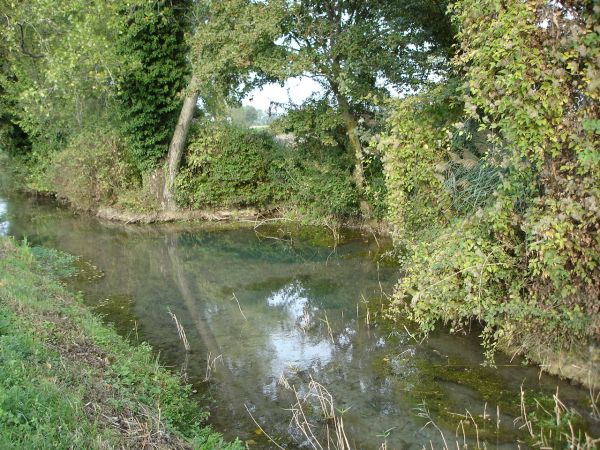 Laghi e corpi idrici poco profondi
1. Ridurre la dominanza di ciperacee e graminacee ricreando un disturbo
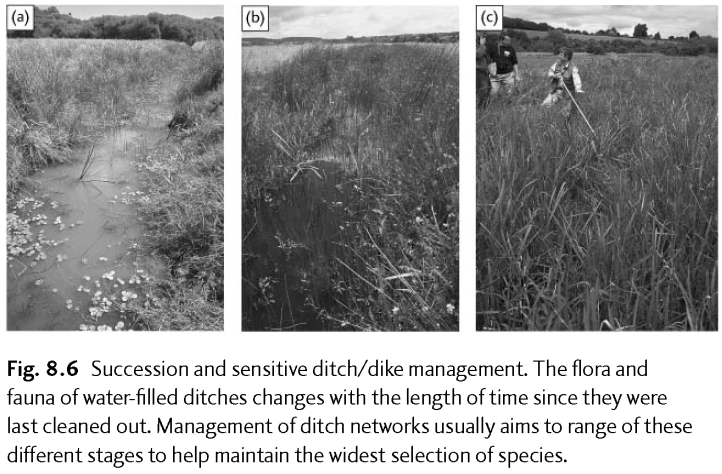 Laghi e corpi idrici poco profondi
2. Modificare il profilo della sponda

Spesso ci interessa ridurre la pendenza
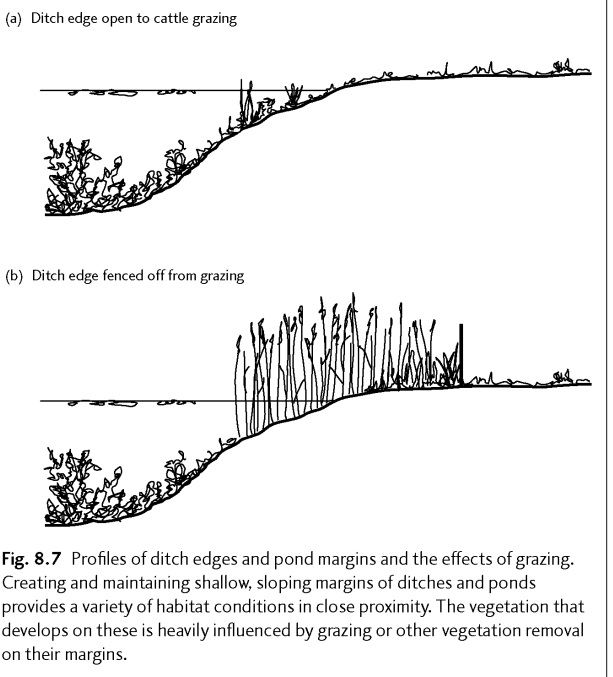 Creare eterogeneità nelle profondità
Laghi e corpi idrici poco profondi
3. Gestione della vegetazione delle sponde
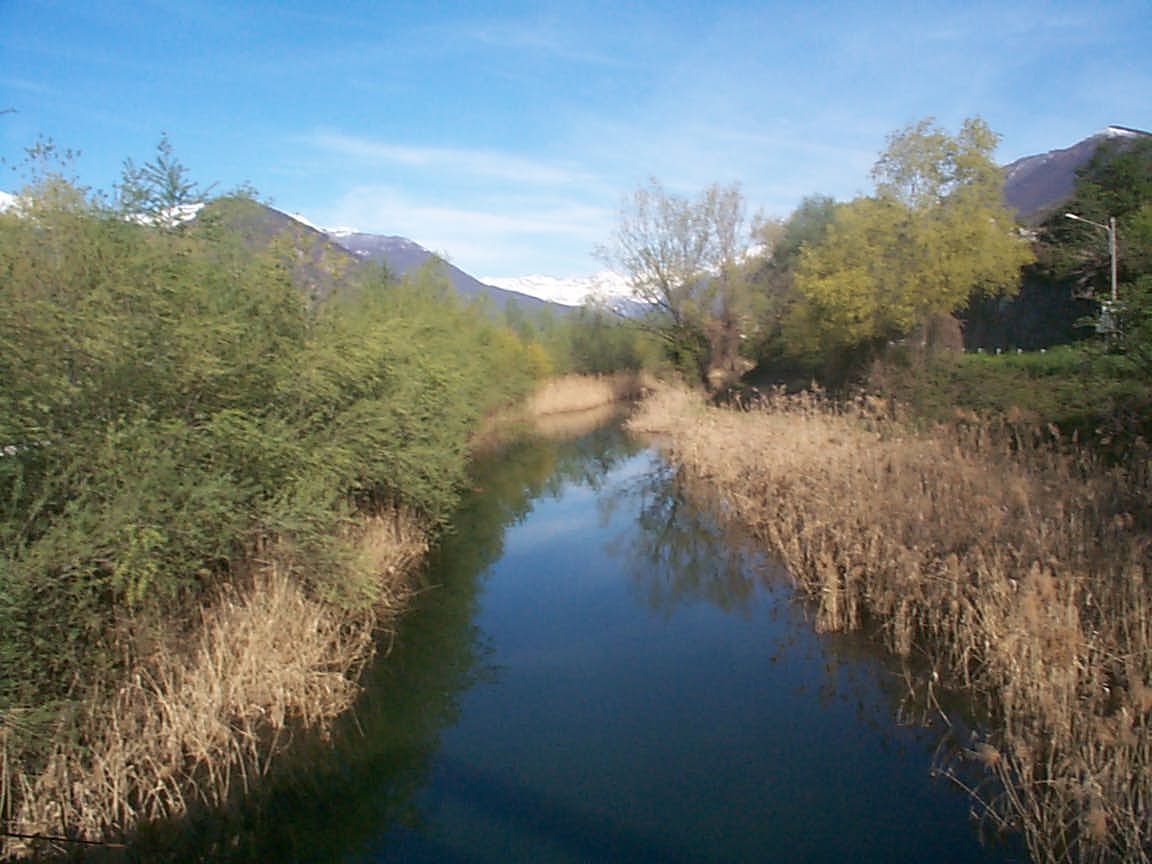 Copertura di grandi erbe e canneti
Taglio o pascolo sulle sponde (settori con diverse gestione in lunga rotazione)
PROBLEMA DELLE SPECIE INVASIVE
Le torbiere
Da eutrofiche a mesotrofiche
Le torbiere soligene


Le torbiere topogene


Le torbiere ombrogene
Acidofile
Collegamento
alla falda
Basifile
Solo precipitazione
Le torbiere
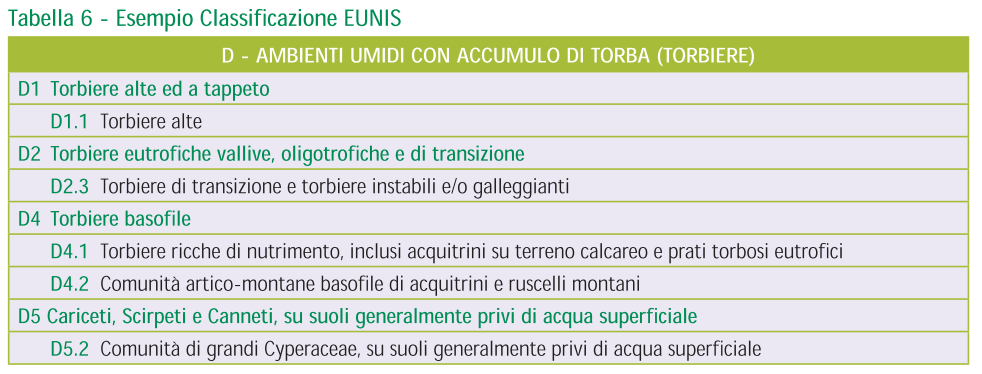 Classificazione Natura 2000
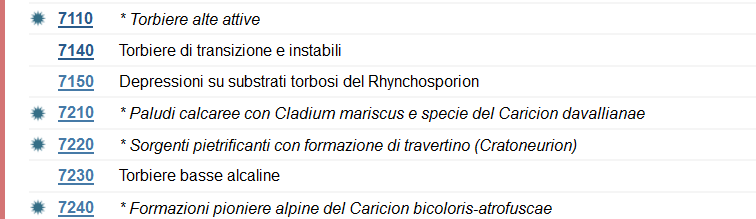 Torbiere basse
Aspetti fondamentali nella gestione:
1. Regolare il regime idrico annuale
2. Mantenere il mosaico desiderato dei diversi tipi di vegetazione (Spesso mosaico complesso di vegetazioni a scala molto piccola)
3. Mantenere la struttura della vegetazione desiderata all’interno di ogni habitat
Torbiere basse
1. Regolare il regime idrico annuale
Problema comune a molte torbiere: bonifica e progressivo prosciugamento
Attenzione alle canalette di drenaggio!
In montagna: Attenzione alle strade (inquinamento da sale!)
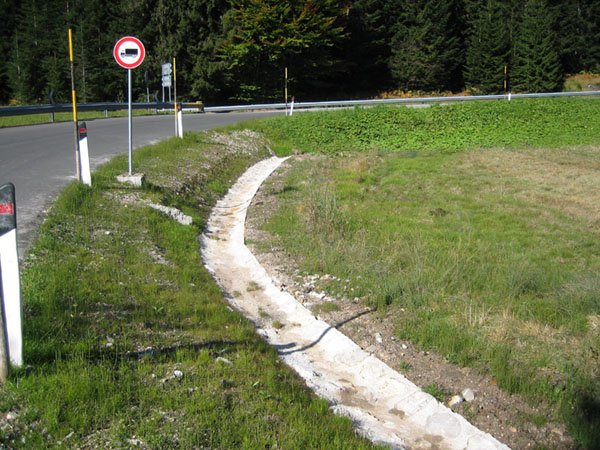 Torbiere basse
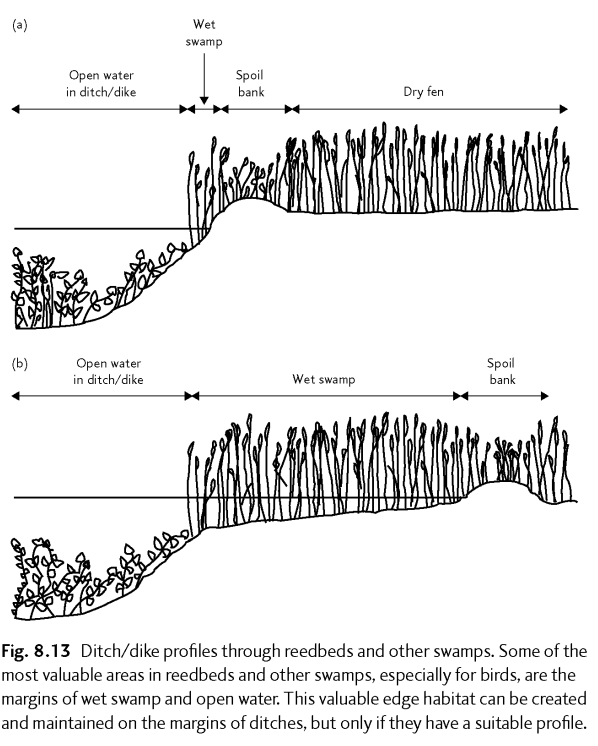 2. Mantenere il mosaico desiderato
Piccoli interventi possono avere grandi effetti
Torbiere basse
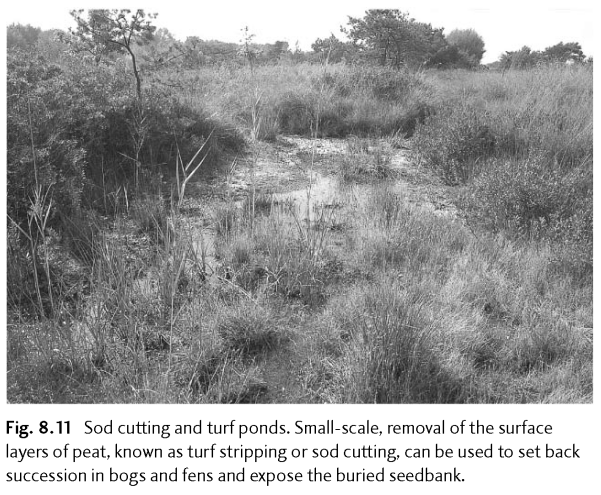 2. Mantenere il mosaico desiderato
Piccole aperture e rimozione superficiale di torba fermano la successione
Torbiere basse
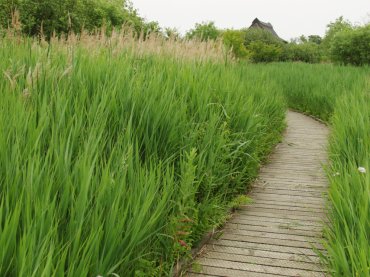 2. Mantenere il mosaico desiderato
Molte aree umide sono in successione!
Necessità di introdurre un disturbo:
Storicamente erano gestite in modo estensivo: taglio e pascolo
Torbiere basse
Rimozione della vegetazione
Rispetto alla non gestione:

-Aumenta il numero di specie limitando la dominanza delle piante più competitive

-Previene l’accumulo di lettiera e l’innalzamento del piano di campo

-Riduce la ri-colonizzazione di alberi e arbusti
Torbiere basse: rimozione della vegetazione
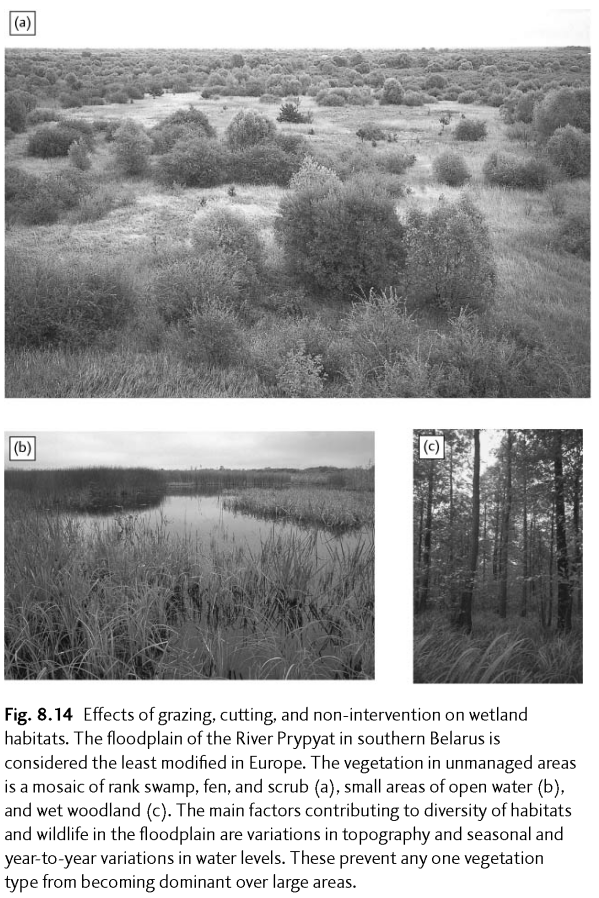 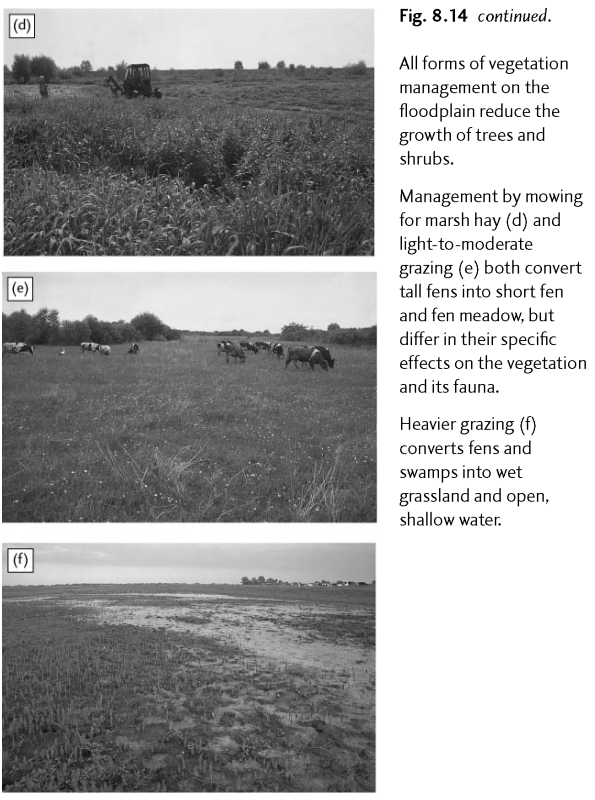 Torbiere basse : rimozione della vegetazione
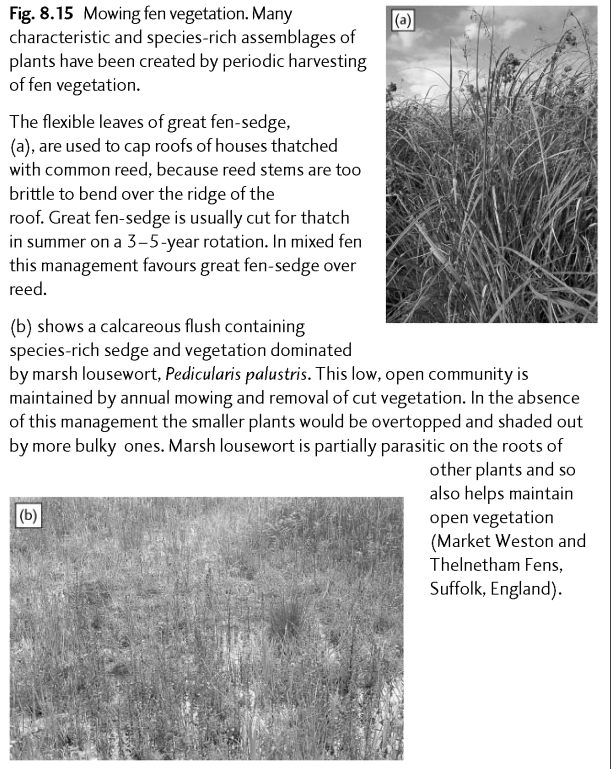 Torbiere basse: rimozione della vegetazione
Taglio: difficoltà di meccanizzazione
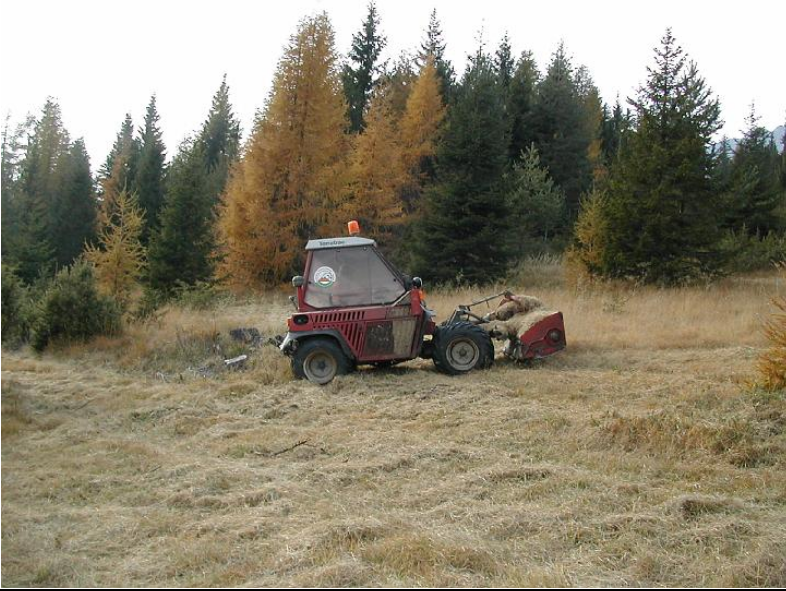 Taglio in inverno
Terreno ghiacciato
Torbiere basse: rimozione della vegetazione
Taglio: problema principale contenere la cannuccia
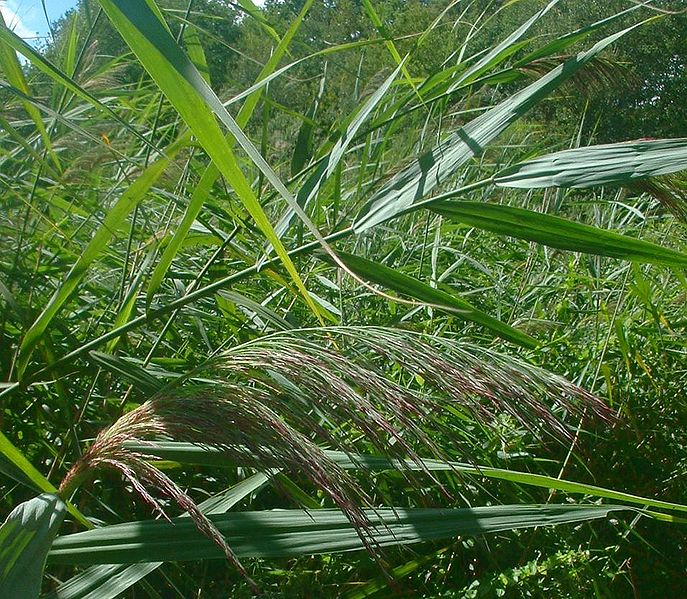 Phragmites australis
Paludi: Turni nel taglio del cannetto: c. 5-10 anni (mantenimento)
Torbiere: Turni nel taglio del cannetto: c. 1-2 anni (contenimento)
Torbiere alte o di transizione (ombrogene)
Torbiere alte o di transizione
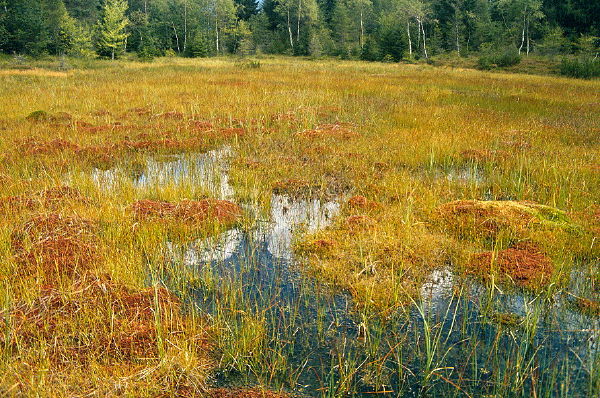 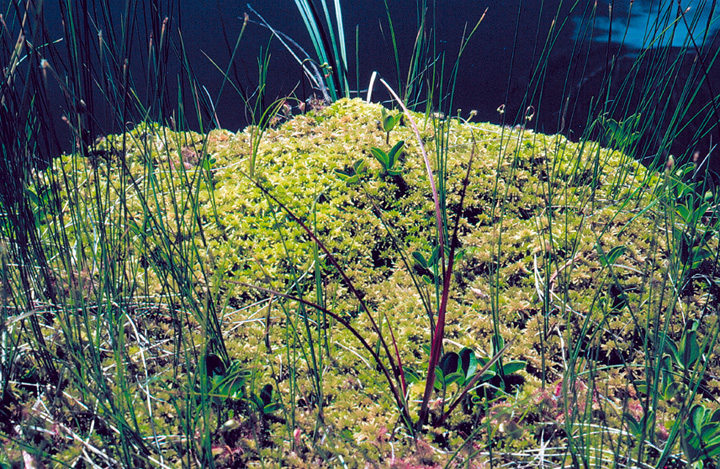 Sfagni
Torbiere alimentate quasi esclusivamente dalle precipitazioni
Gestione molto delicata!
Torbiere alte o di transizione (ombrogene)
1. Mantenere un regime idrico chiuso: evitare drenaggio e run-off di acqua di falda (ricca in ioni)
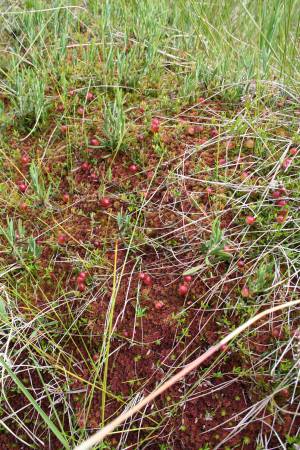 2. Rimuovere alberi e arbusti
Il caso della torbiera di Danta
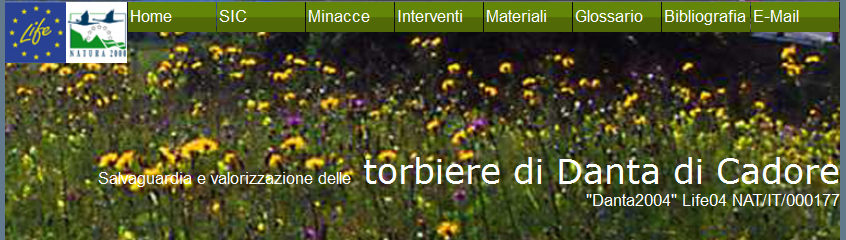 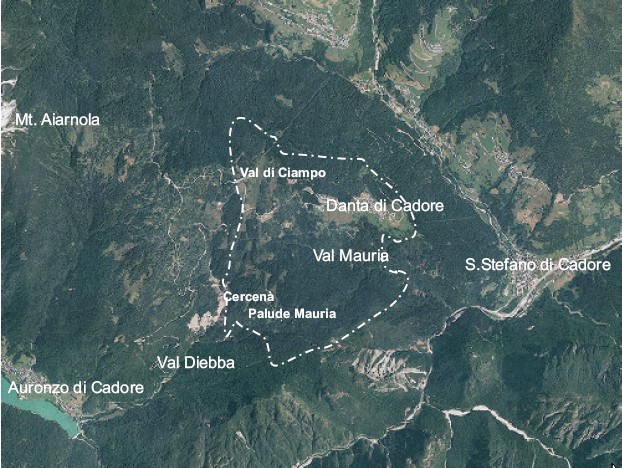 Il caso della torbiera di Danta
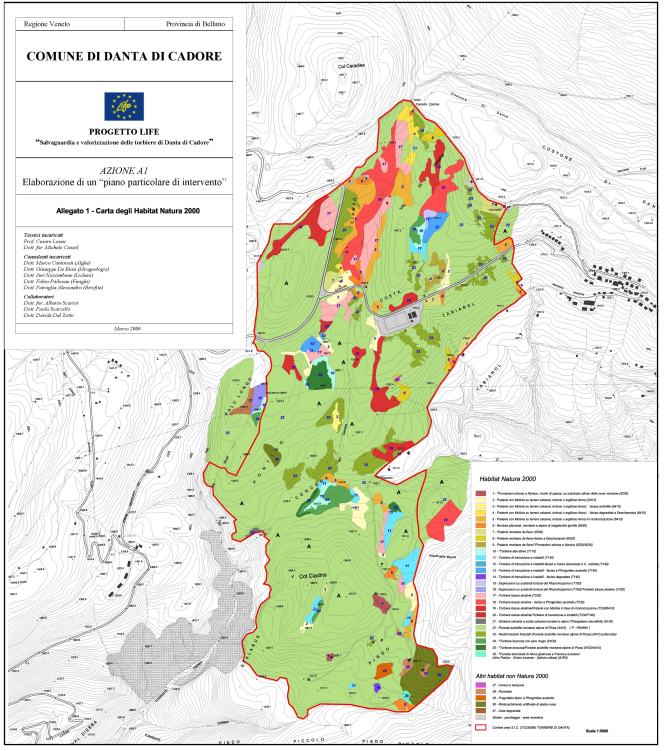 Mappa degli habitat
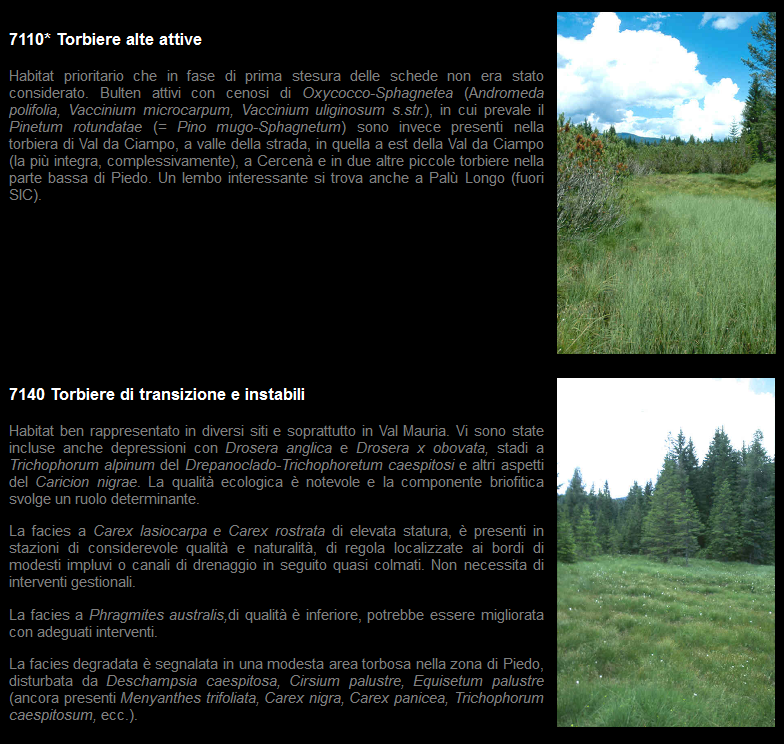 Torbiere alte attive
Torbiere di transizione
Torbiere basse alcaline
Depressioni a Rhynchospora
Il caso della torbiera di Danta
Individuazione delle minacce
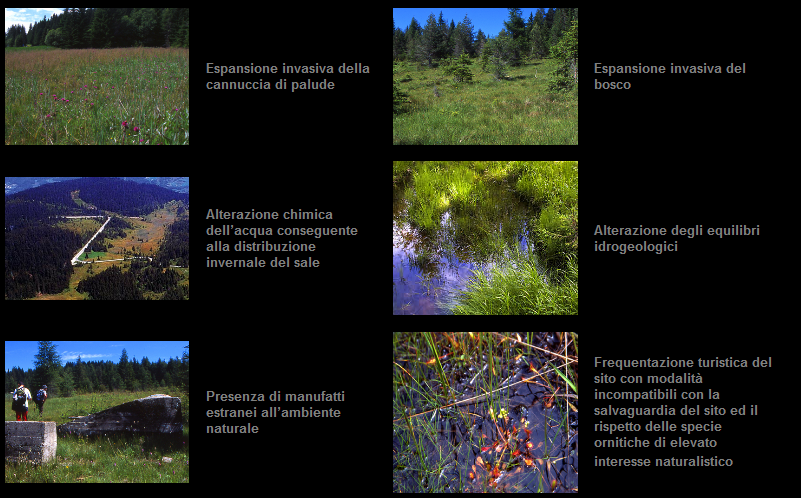 Il caso della torbiera di Danta
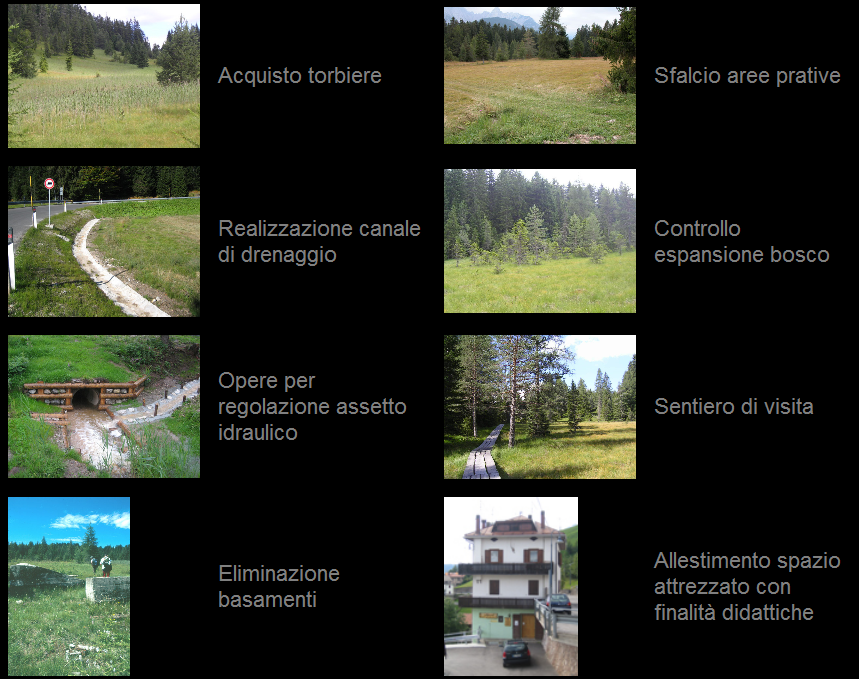 Il caso della torbiera di Danta
Controllo bosco
Sfalci
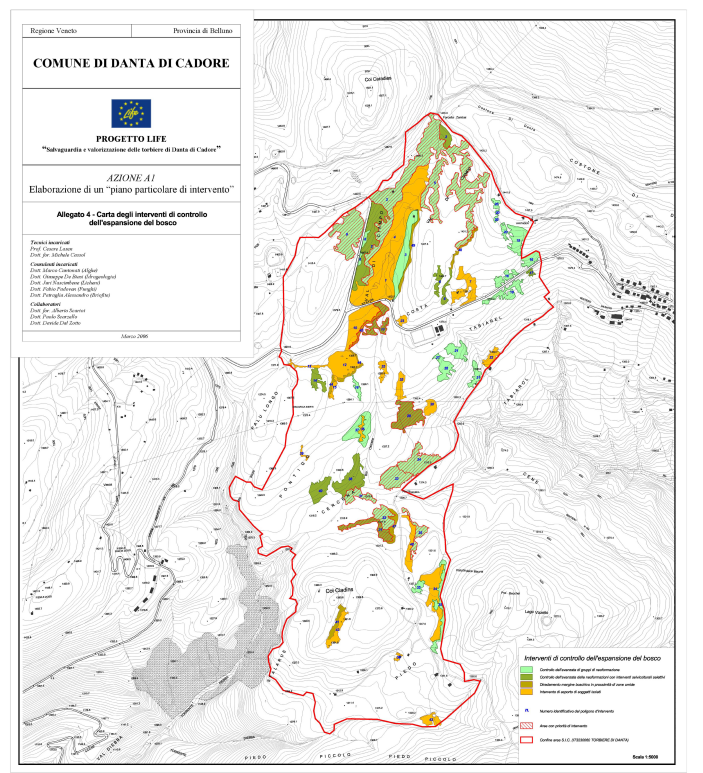 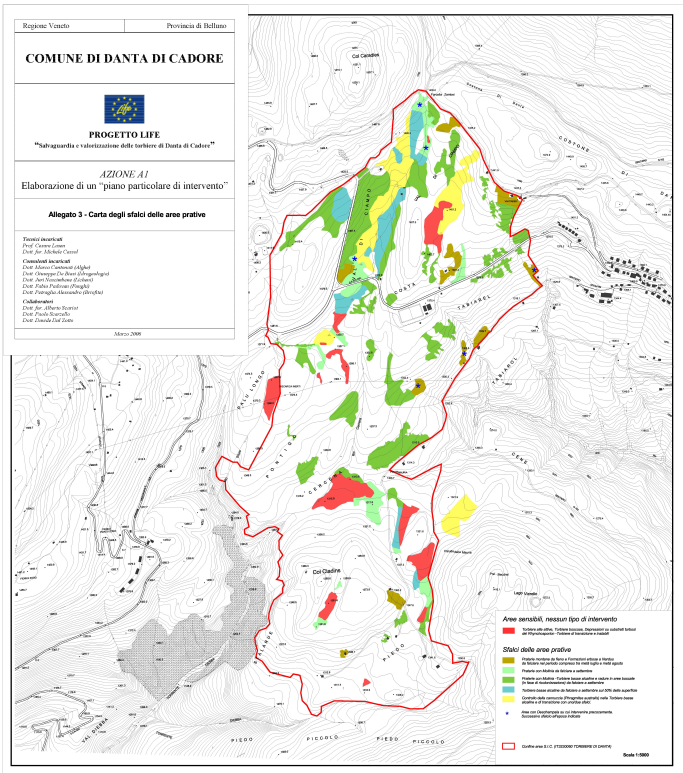 Il caso della torbiera di Danta
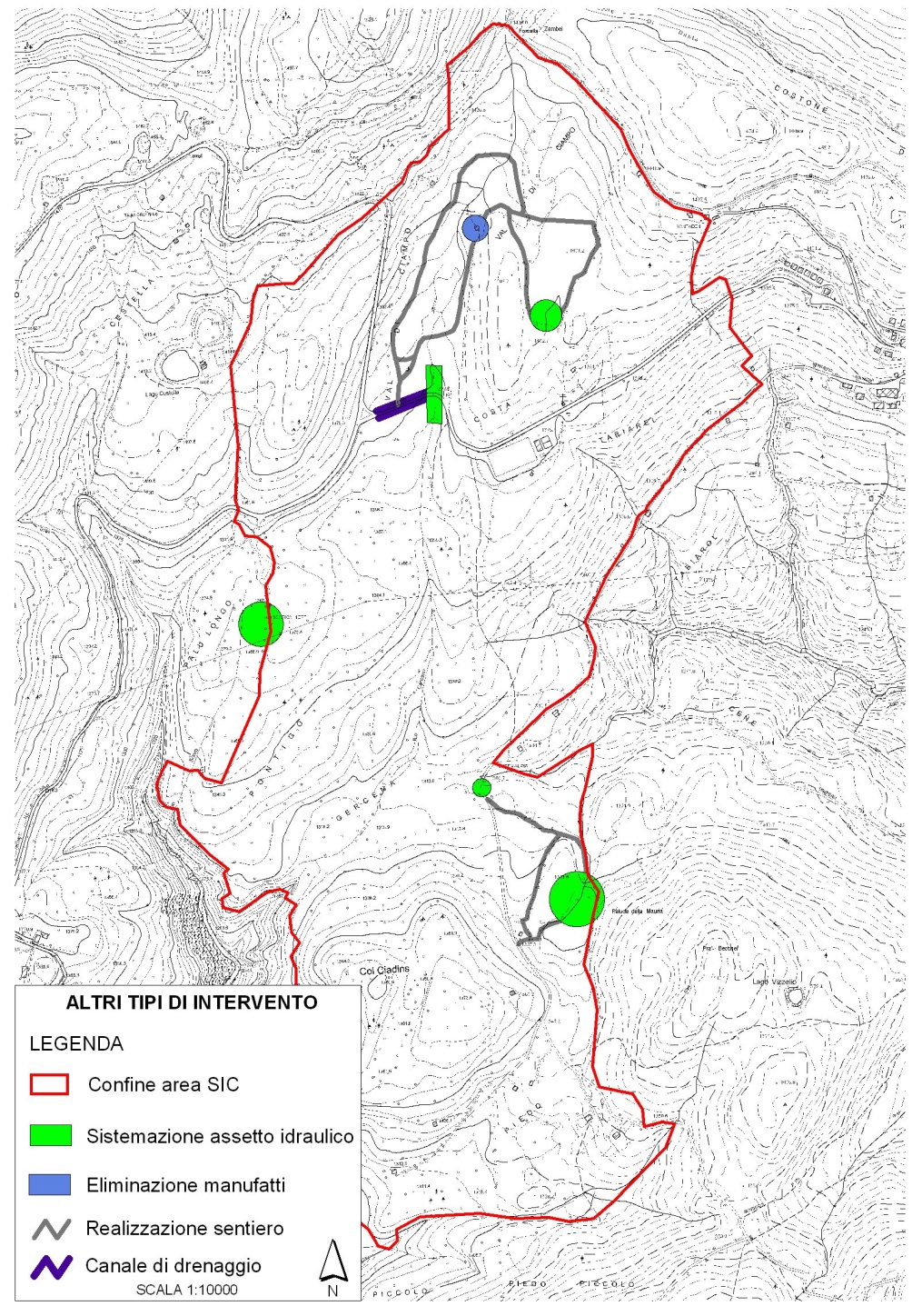